Full Range 12” Speaker
DS-1273C
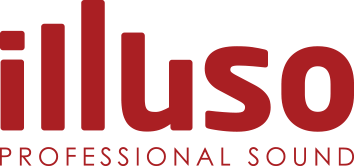 Professional PA Speaker System
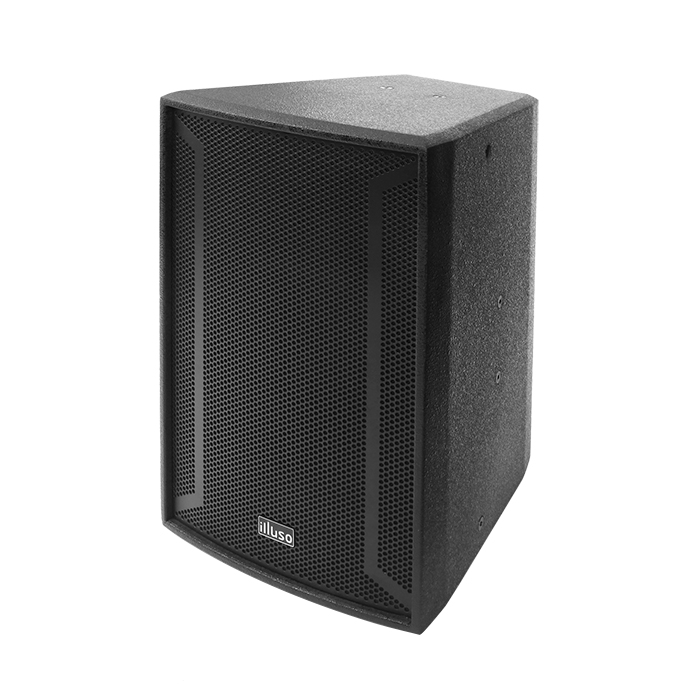 FEATURE
12” 중저역 드라이버와 1.7” 컴프레션 중고역 드라이버로  맑고 명료한 소리를 재생
소형 강당, 소형 교회등에 최적화 설계 가능
SPECIFICATION
서울시 동작구 상도로 17 동화빌딩
TEL : 02-825-0300 FAX: 02-825-1141
www.dhe-av.co.kr
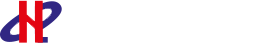